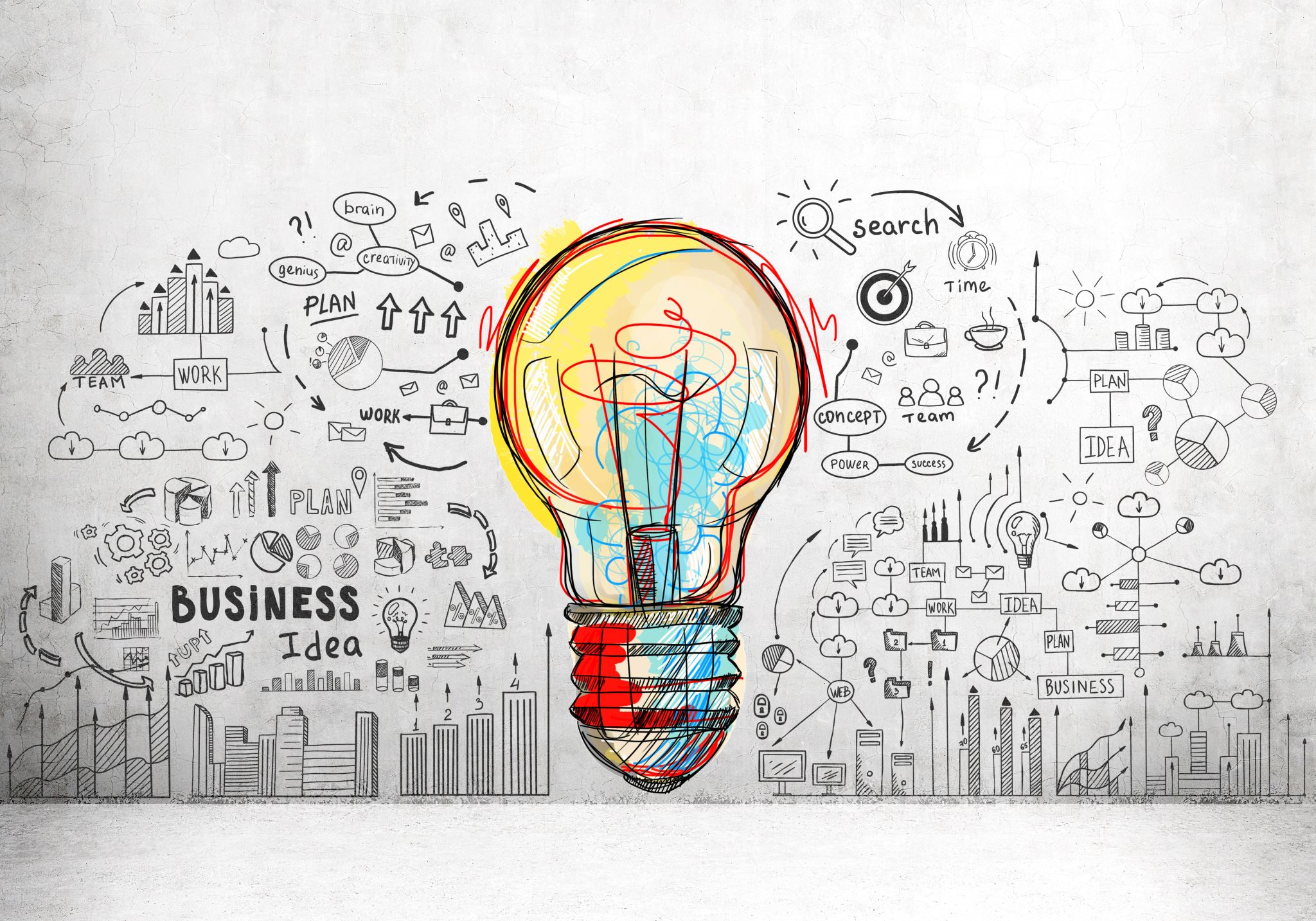 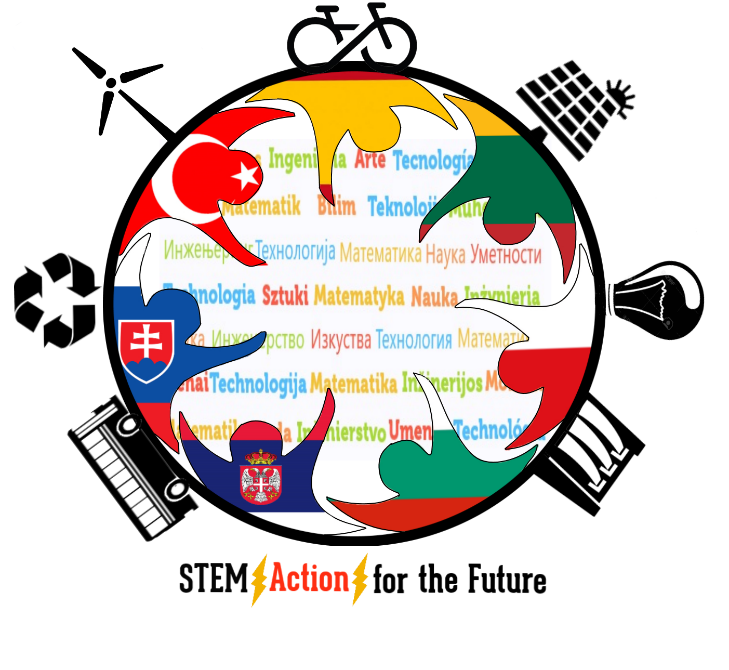 STEMAction for the Future
31 October – 4 November 2022
Alanya, Turkey
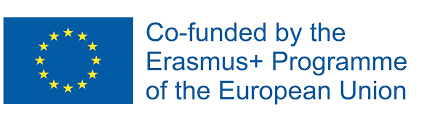 Cieľ projektu
Vyvinúť vzdelávací program STEM, ktorý bude inkluzívny, aplikovateľný a prístupný aj pre našich znevýhodnených žiakov v mimoškolskom kontexte, v „outdoor“ vzdelávaní.
Výsledkom tohto bohatého vzdelávacieho programu bude implementácia digitálnych aplikácií, ktoré budú riešiť klimatické a environmentálne témy.
Čo znamená
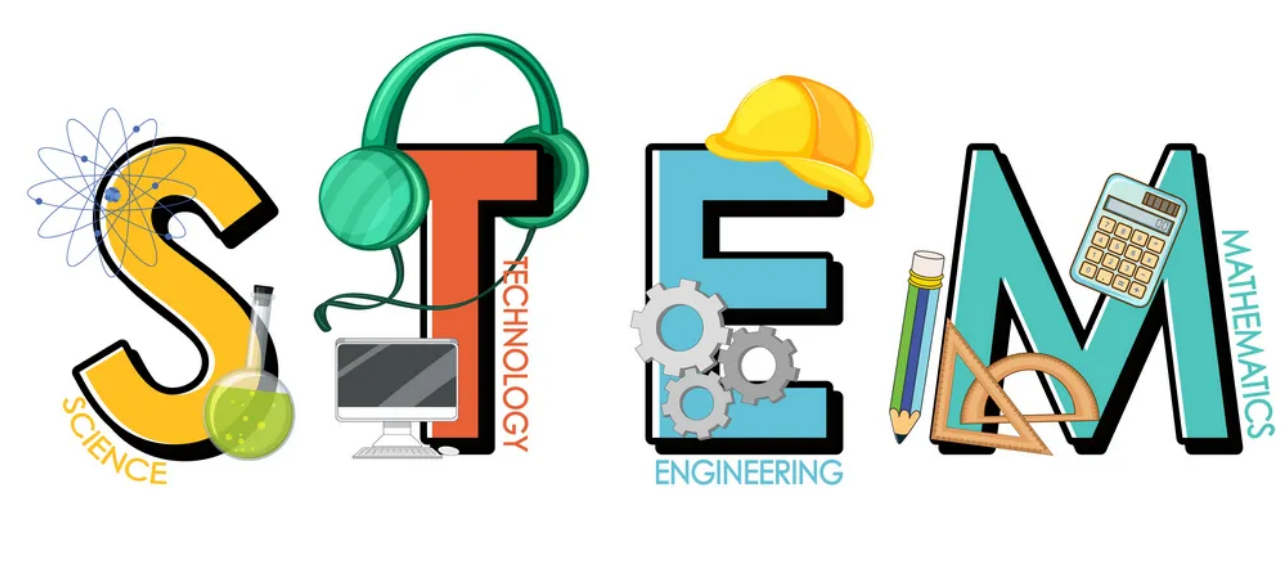 veda                technika          inžinierstvo             matematika
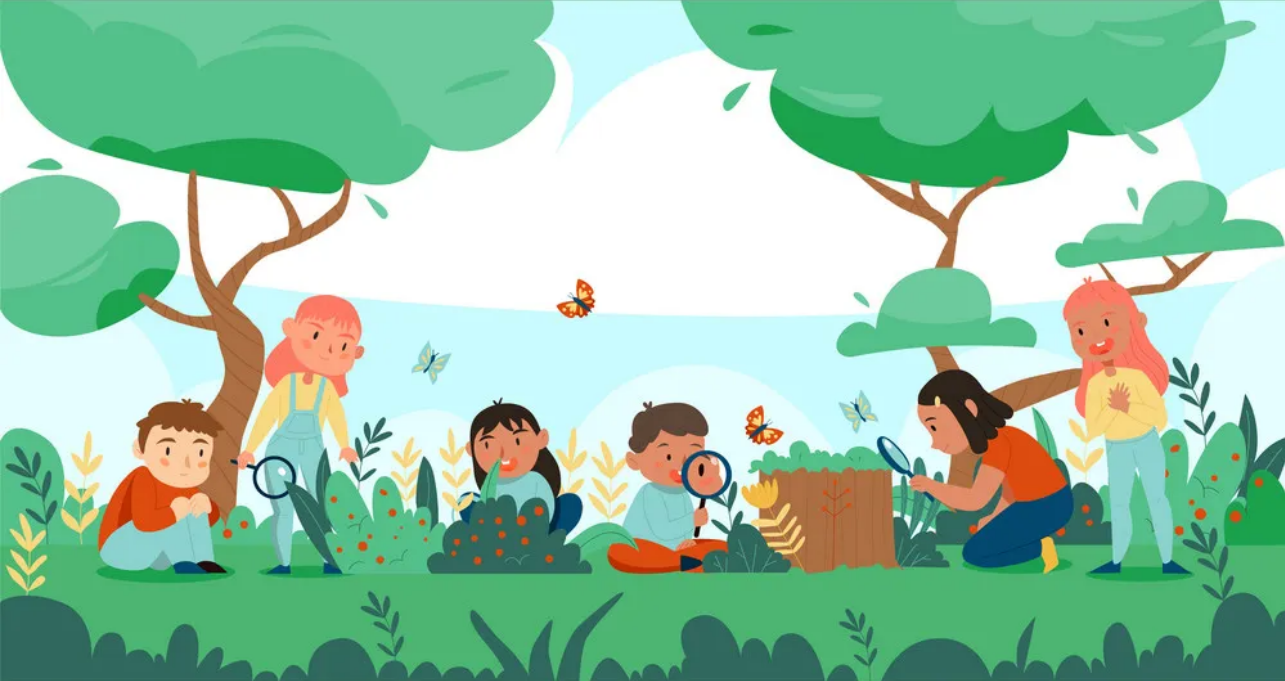 „Outdoor“ vzdelávanie
Vzdelávanie v exteriéri, v prírode
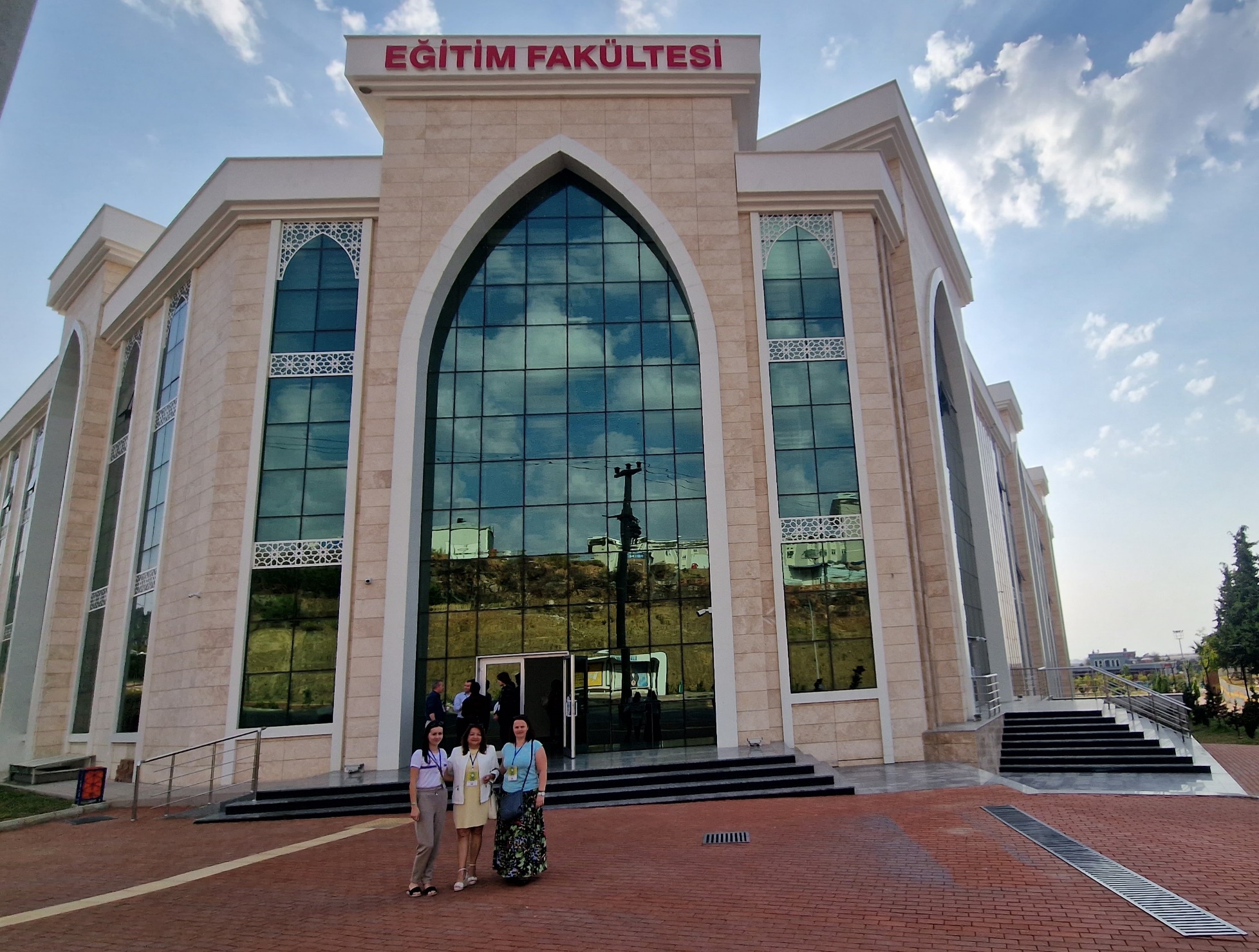 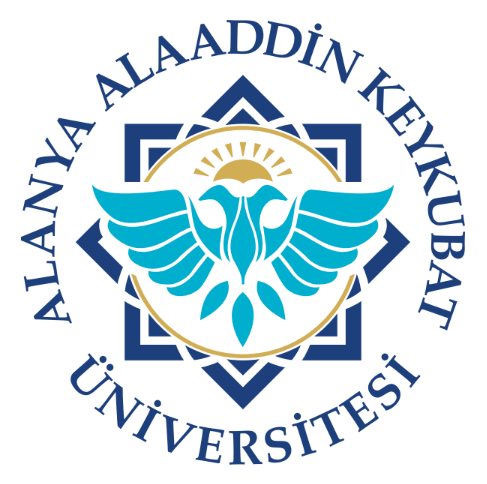 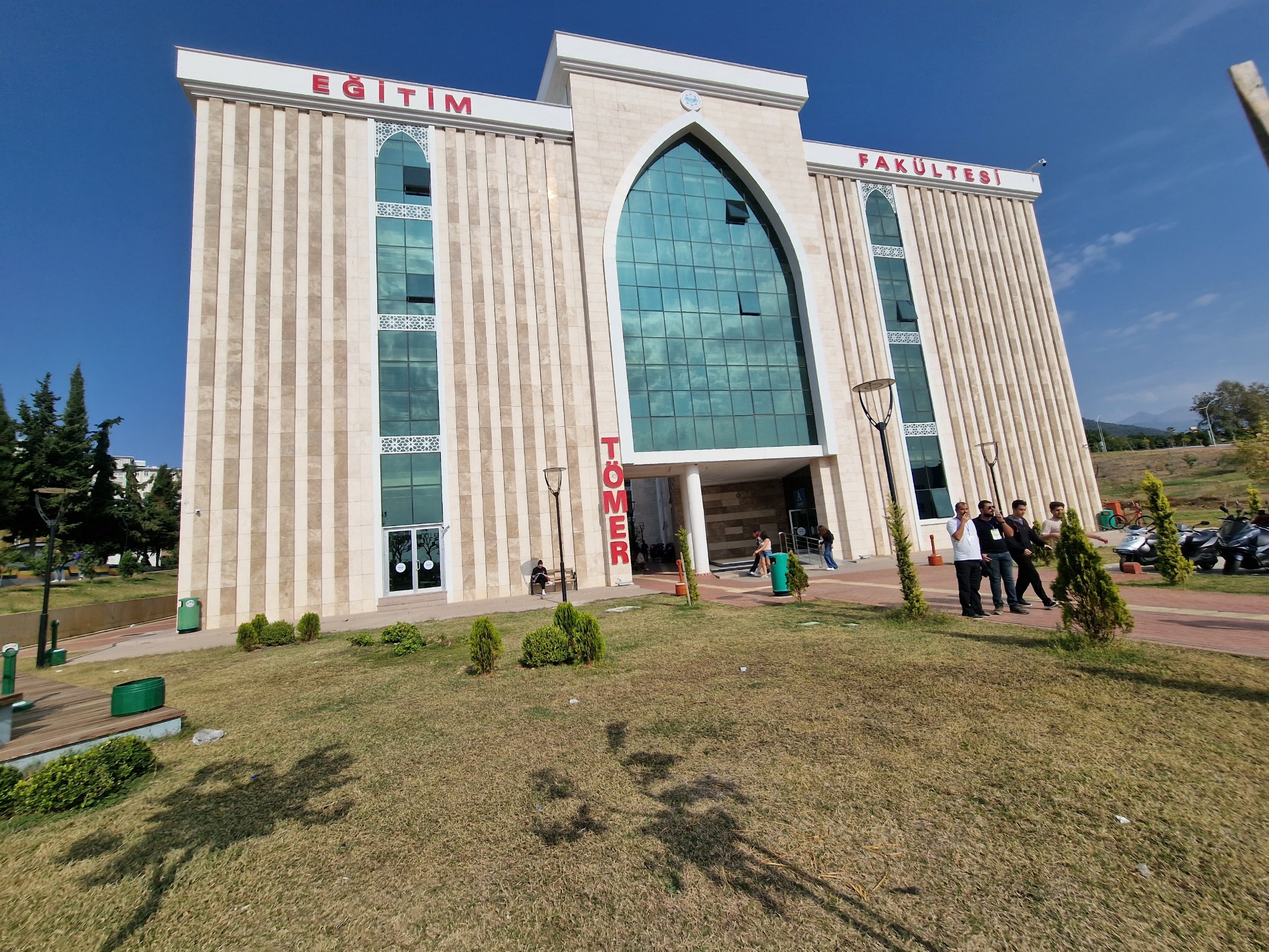 Alaaddin Keykubat University Campus Alanya, Turkey
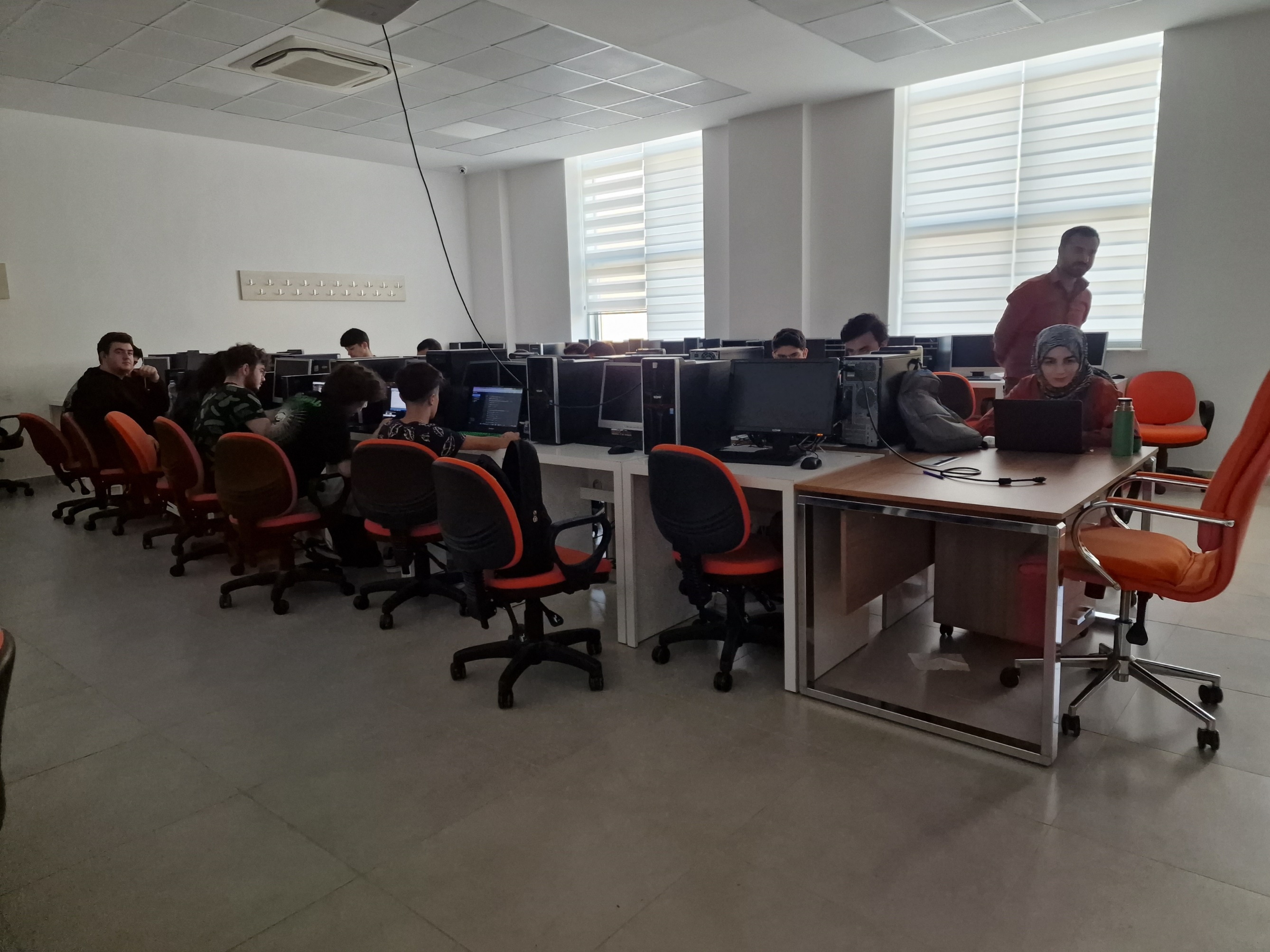 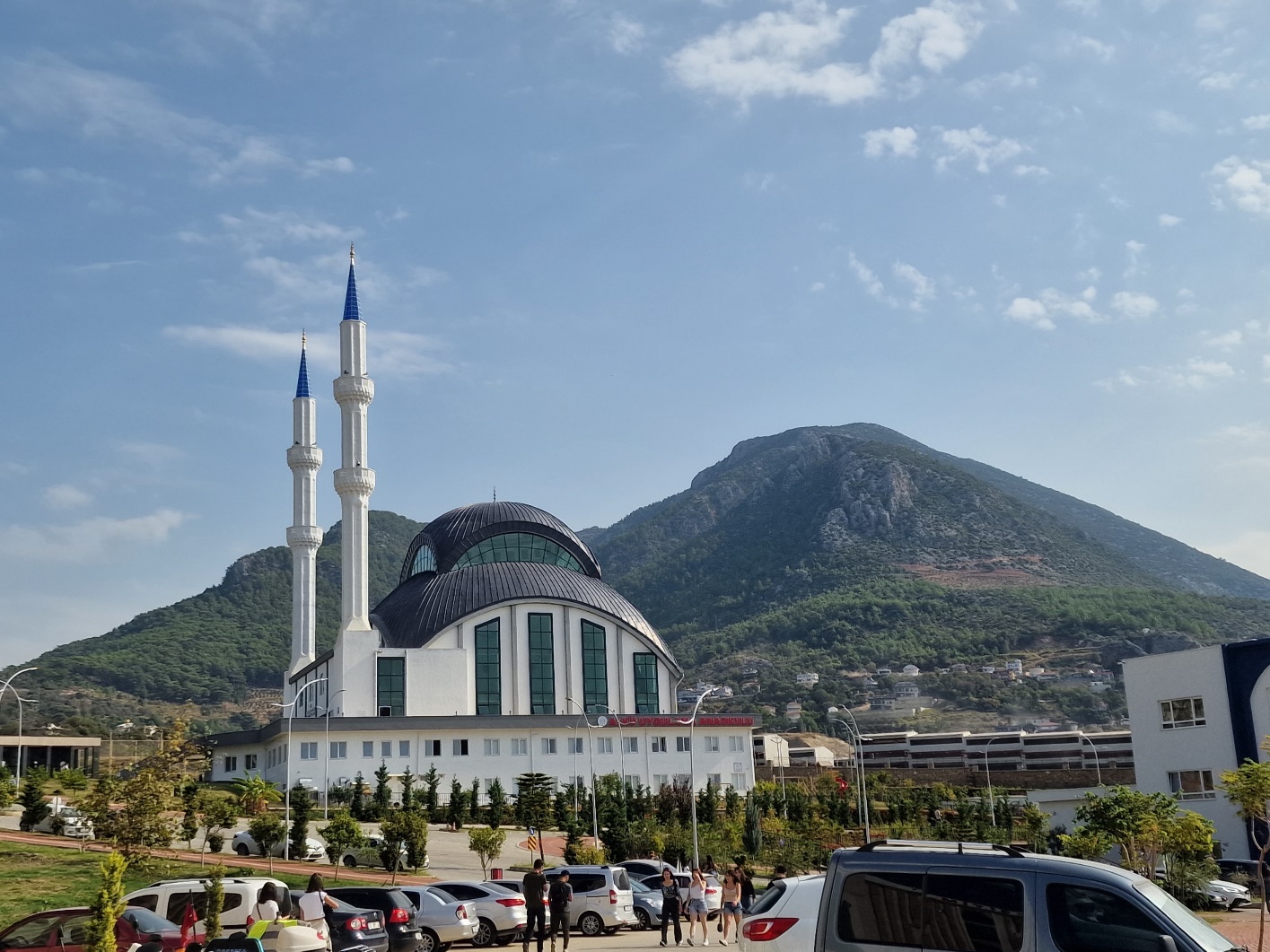 chemické laboratórium
počítačová učebňa
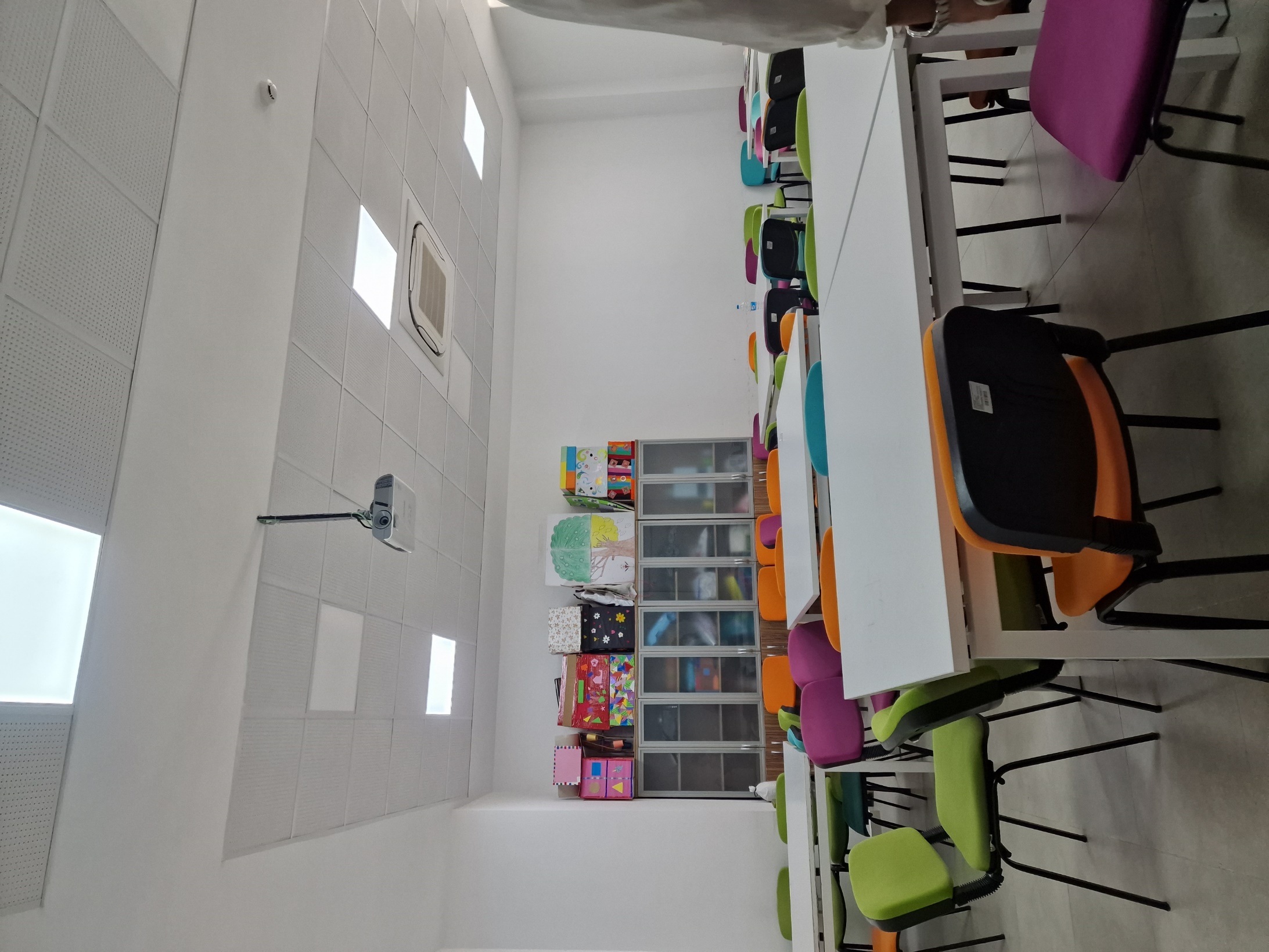 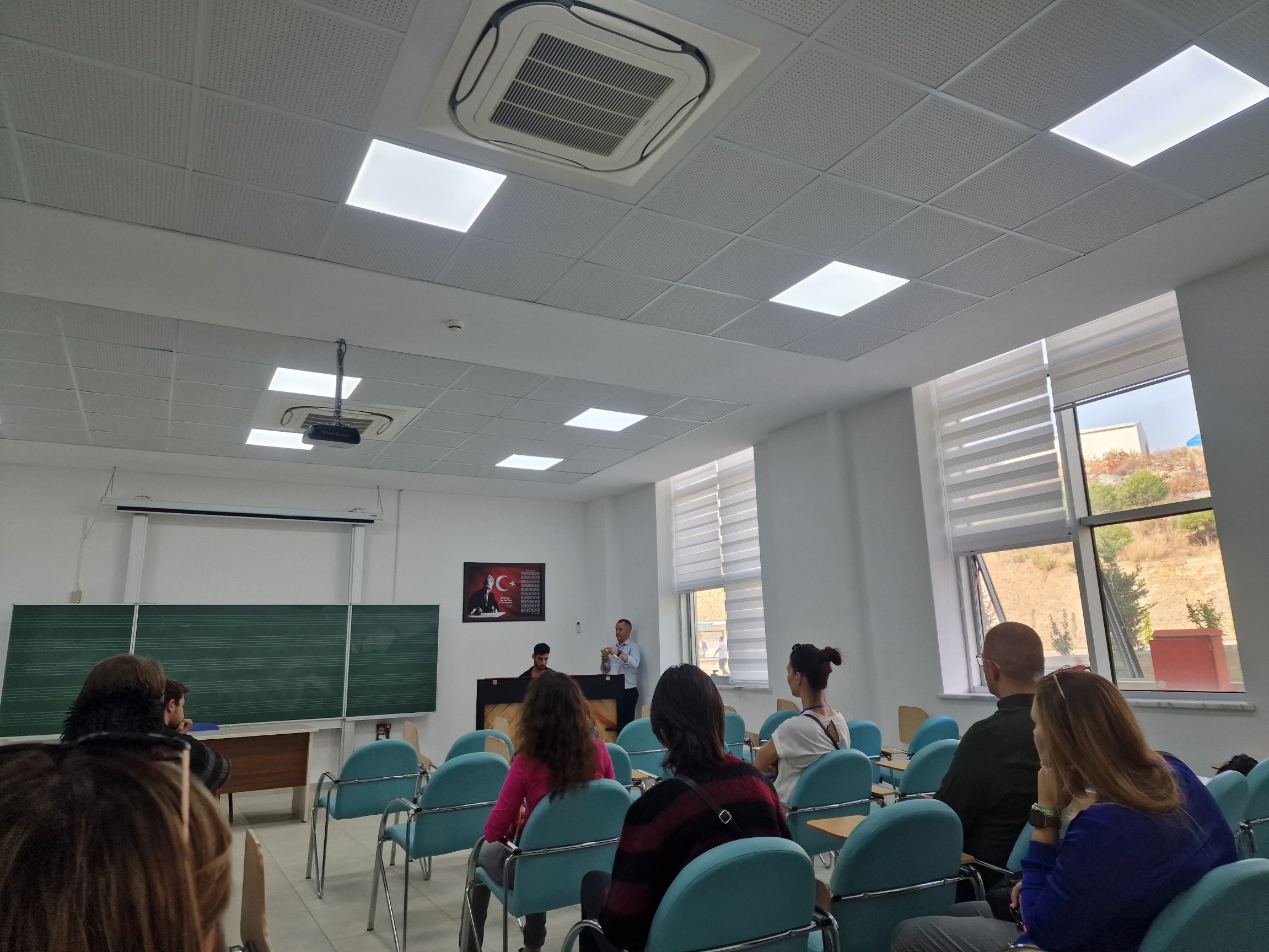 Učebne pre výchovné predmety: -   výtvarná
hudobná 
umelecko - dramatická
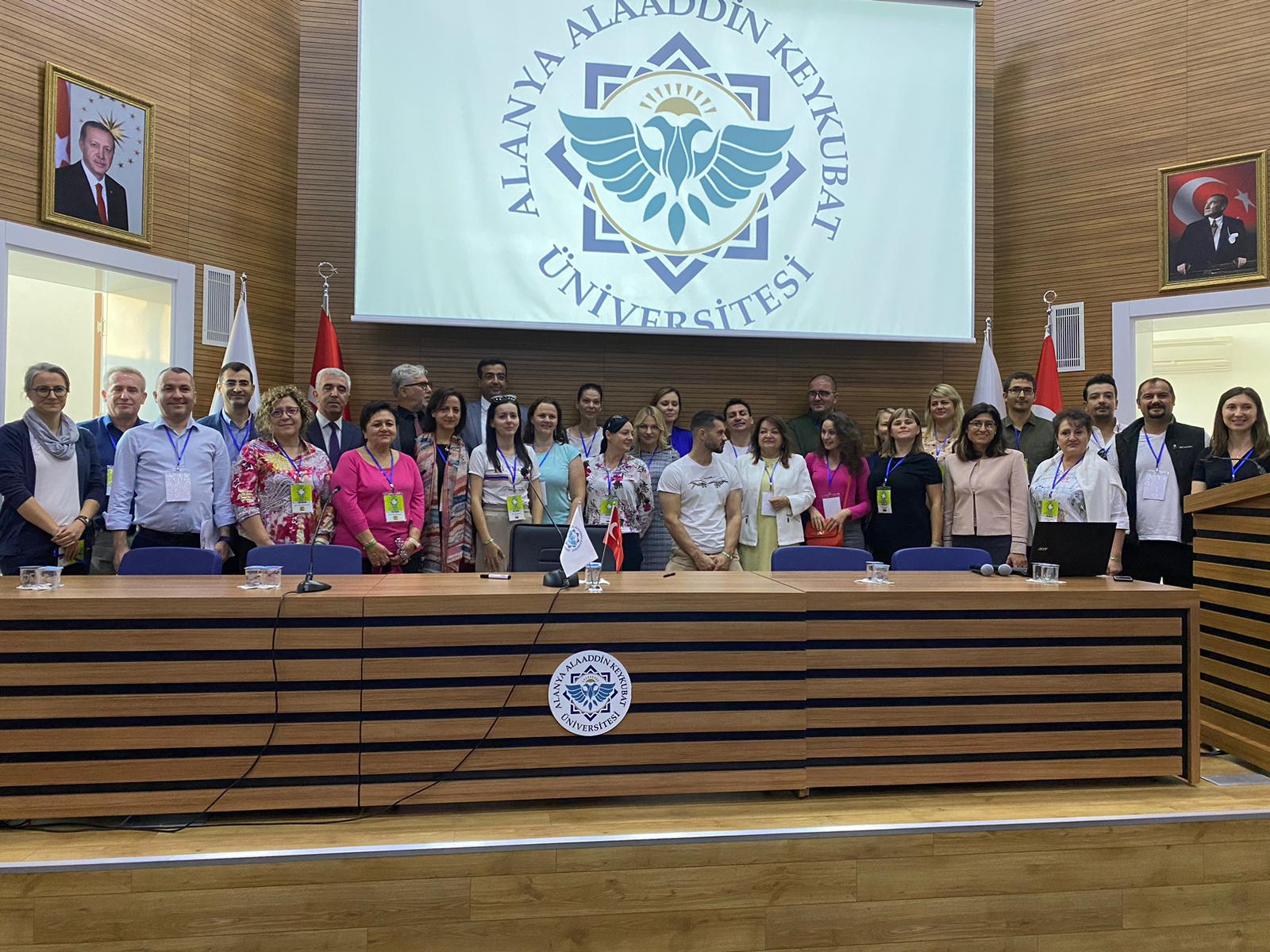